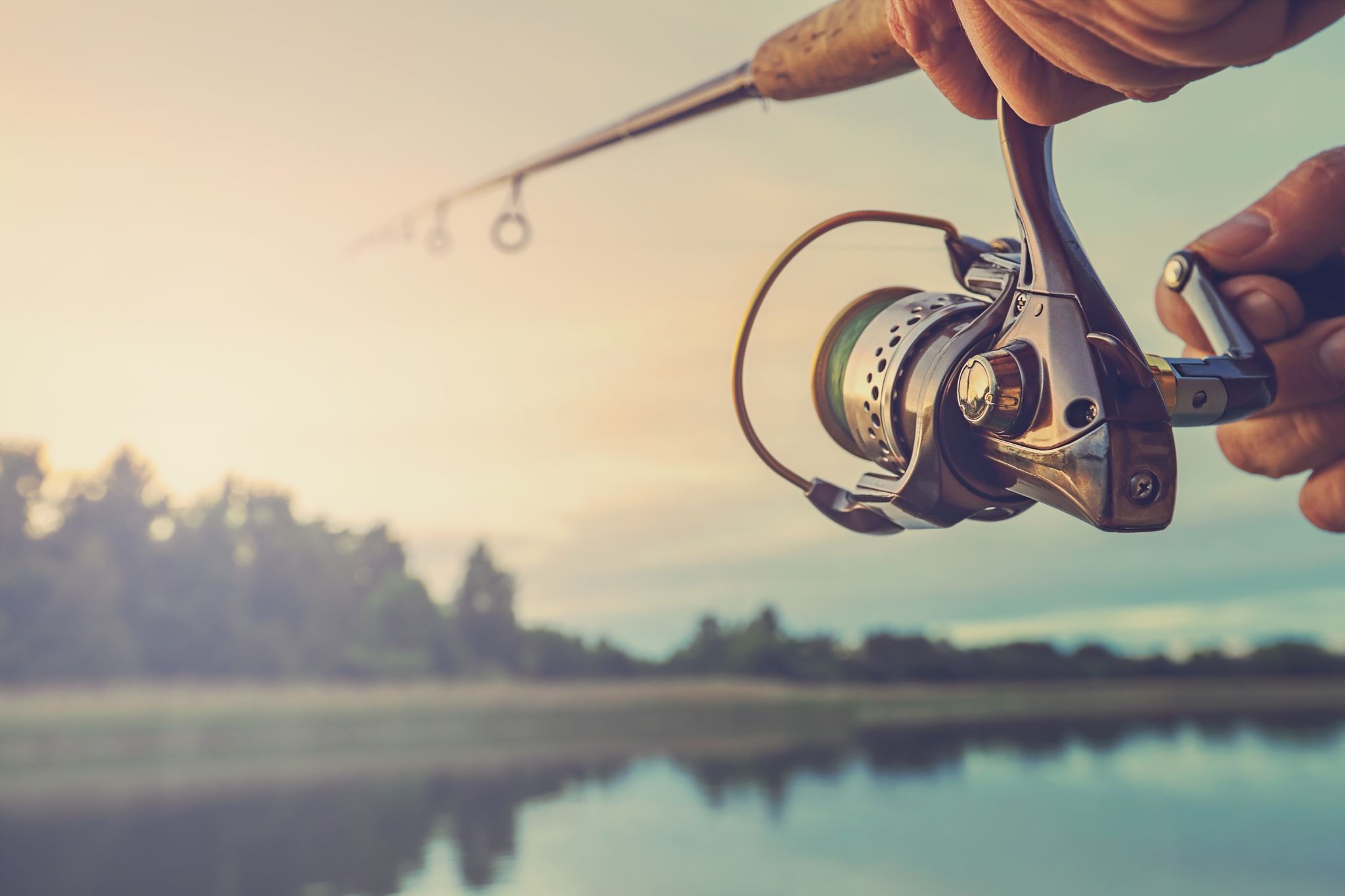 ХОББИ
Я люблю…
ЛЮБИТЬ – MÍT RÁD, MILOVAT
мы любим
вы любите
они любят
я люблю
ты любишь
он/она любит
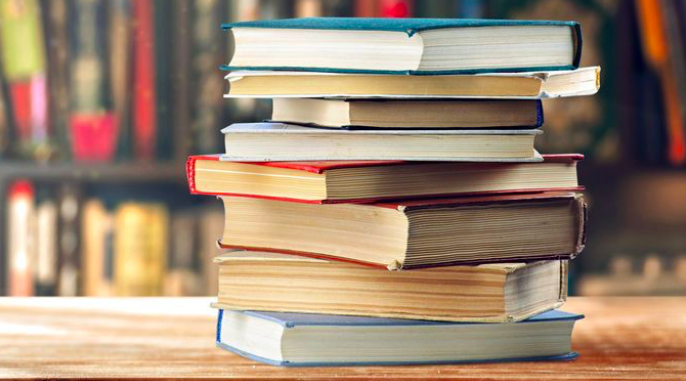 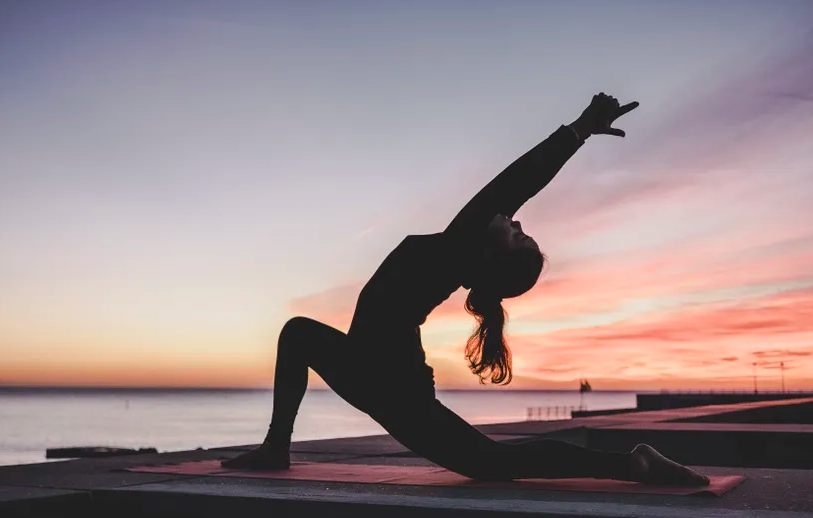 танец
готовить
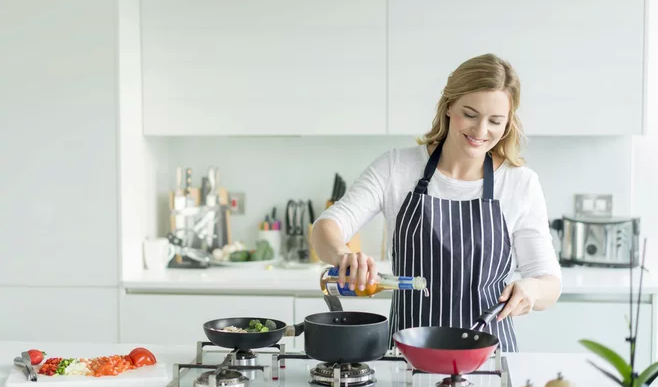 йогу
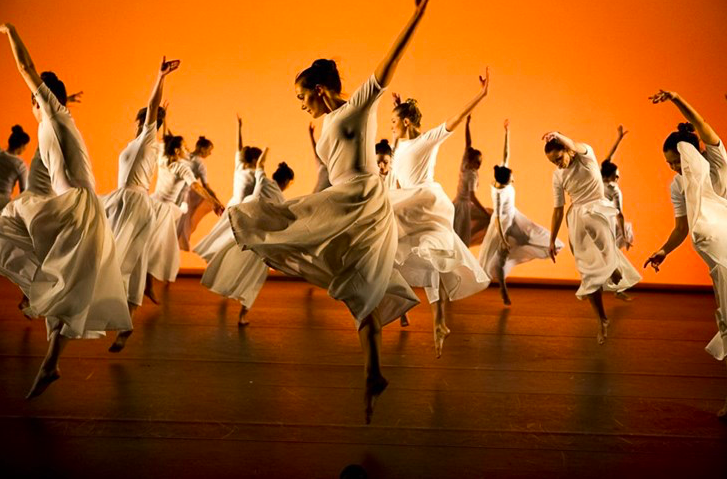 книги, литературу
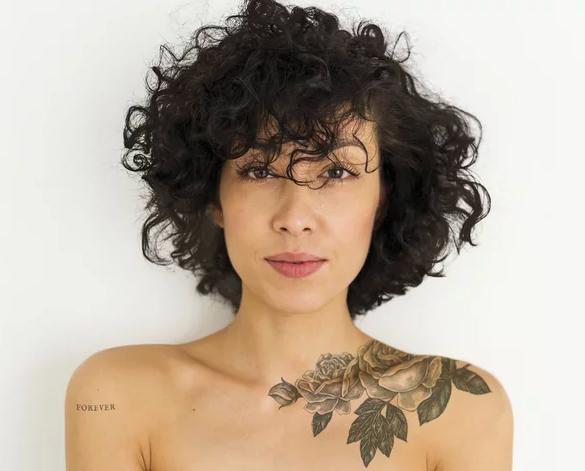 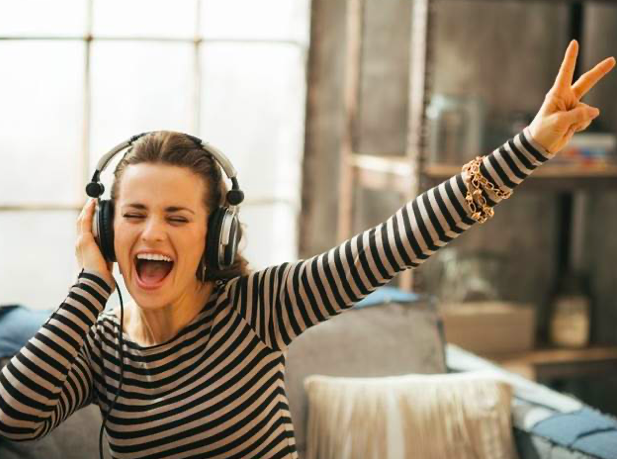 музыку
Я ЛЮБЛЮ…
ОН/ОНА ЛЮБИТ...
татуировки
путешествие
машины
фотографии
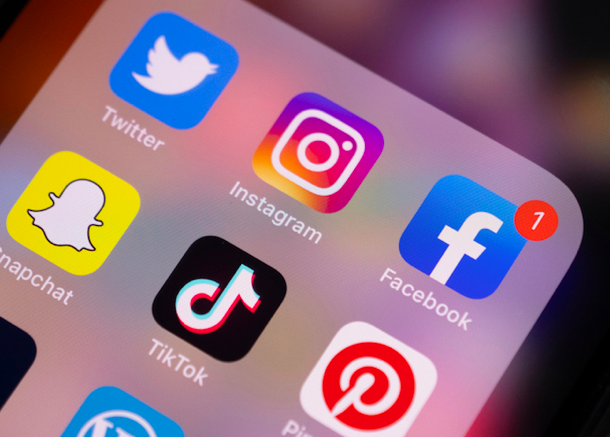 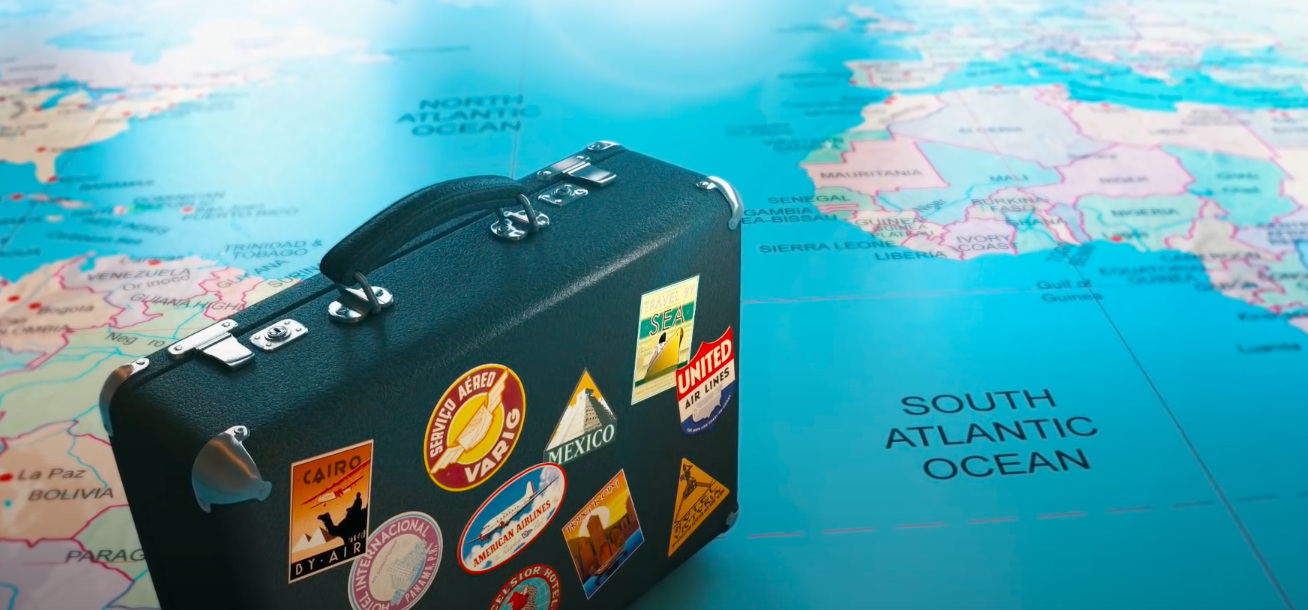 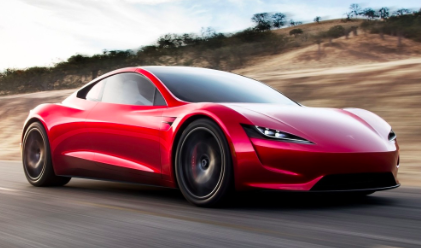 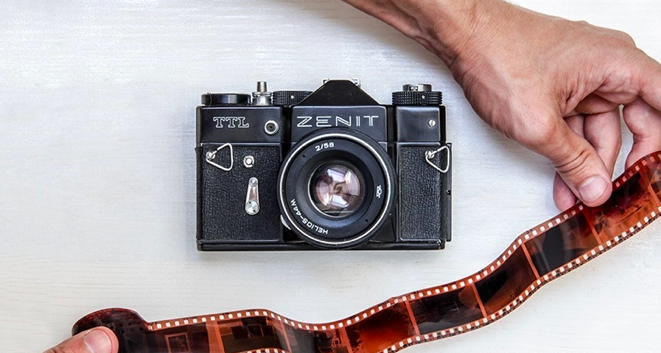 соцсети
спорт
медитацию
рисование
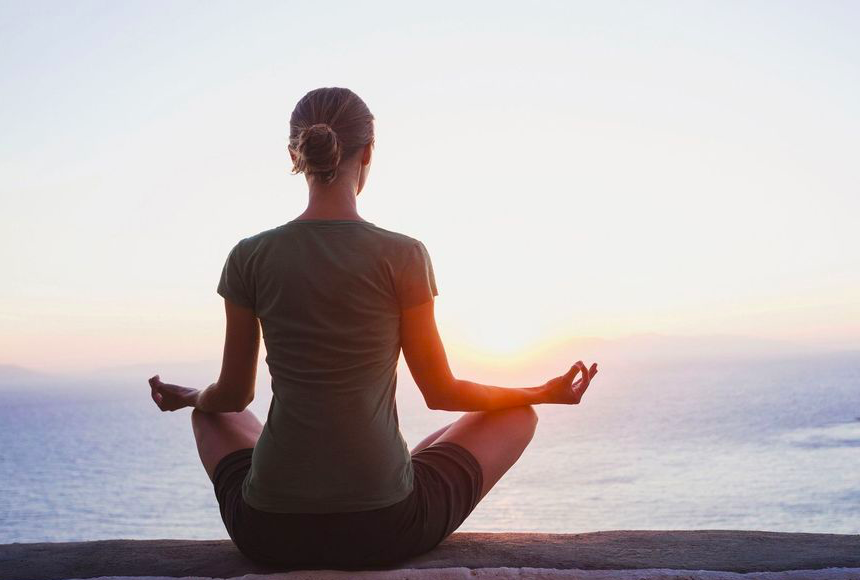 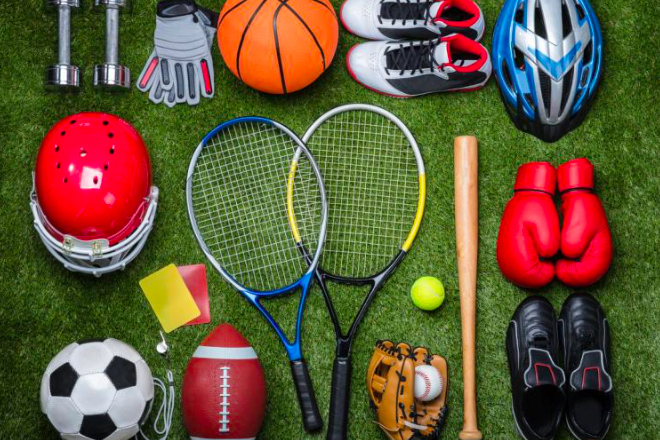 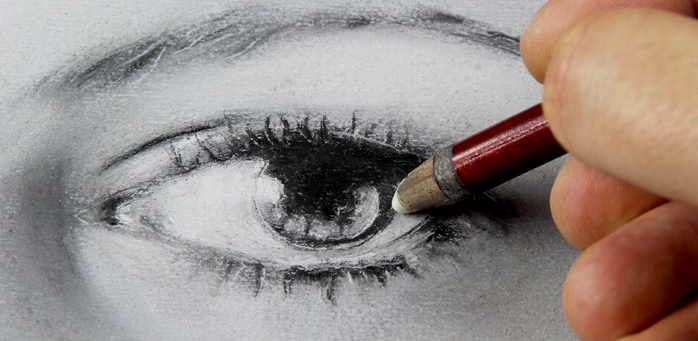 плавание
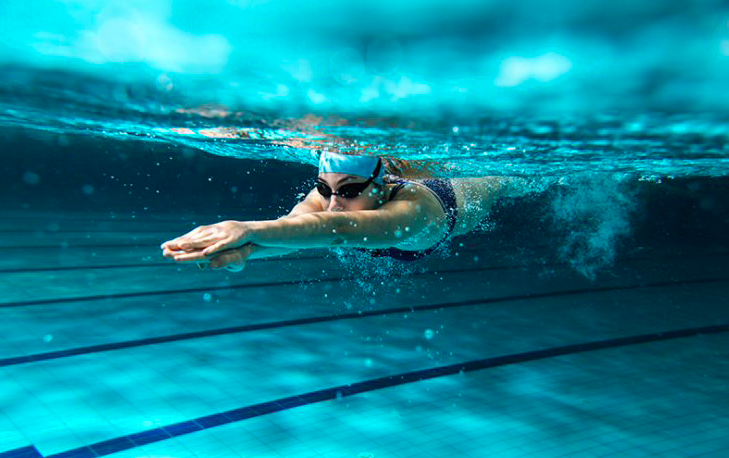 Я ЛЮБЛЮ…
ОН/ОНА ЛЮБИТ...
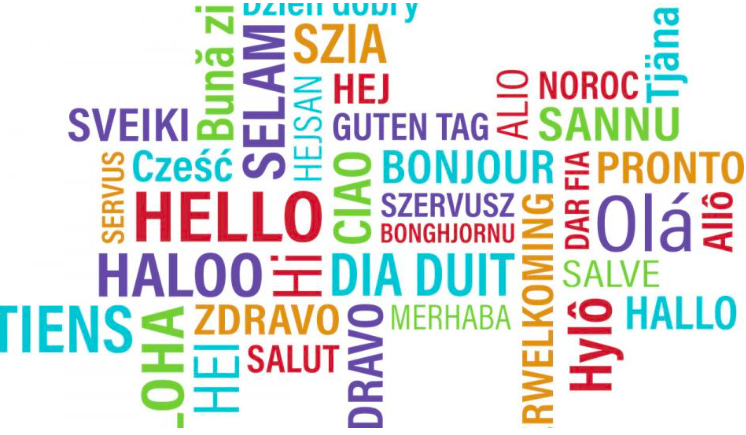 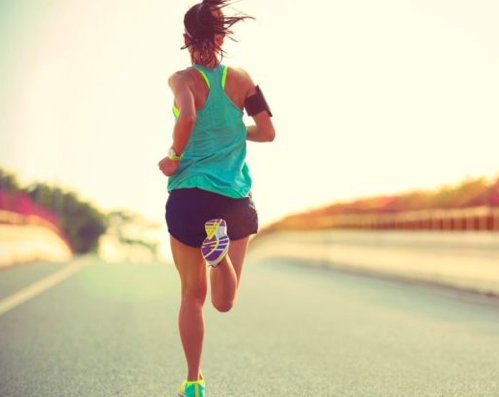 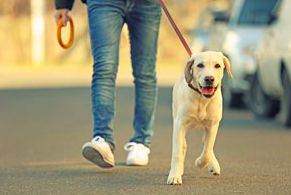 языки
Прогулки 
с собакой
бег
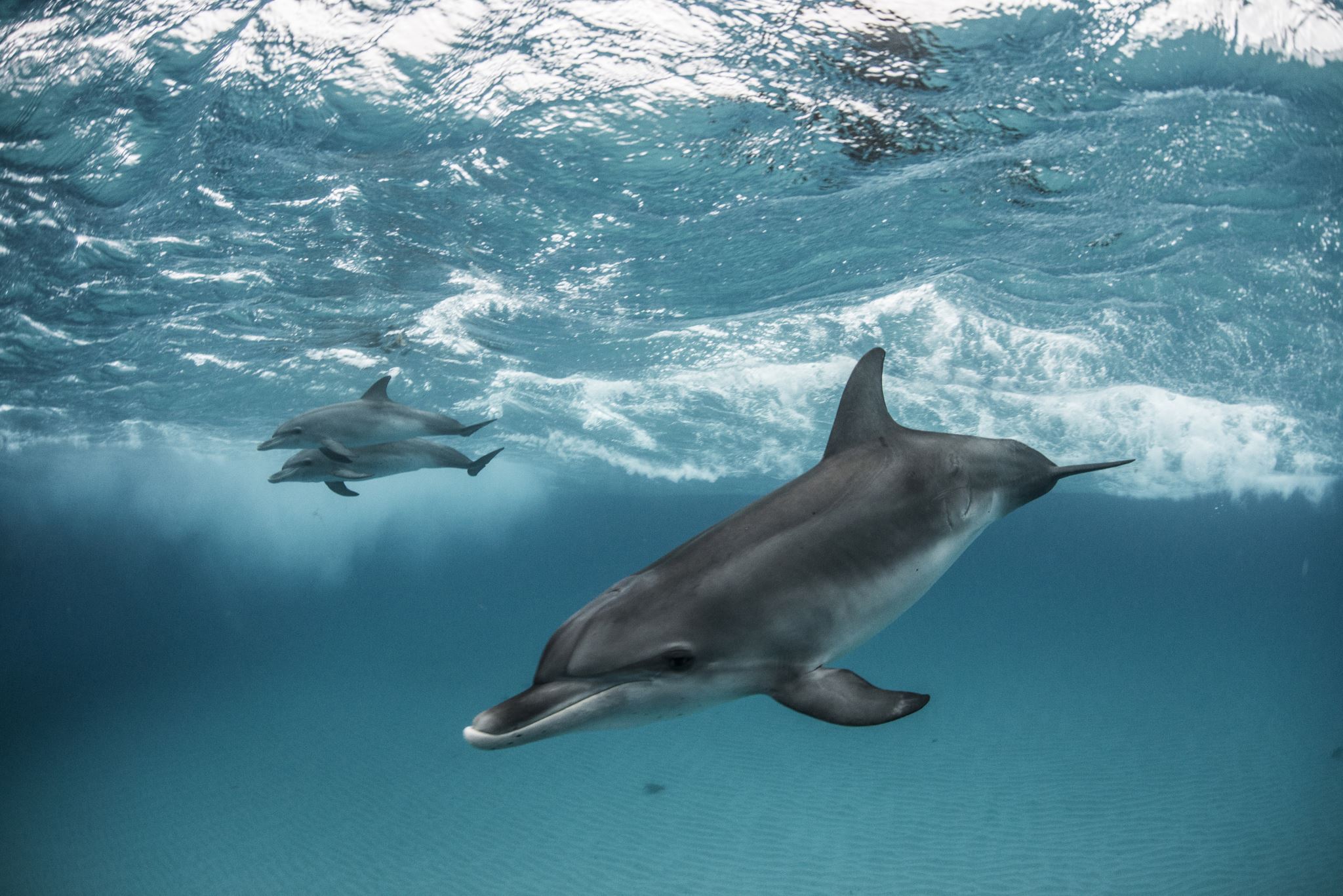 ЖИВОТНЫЕ
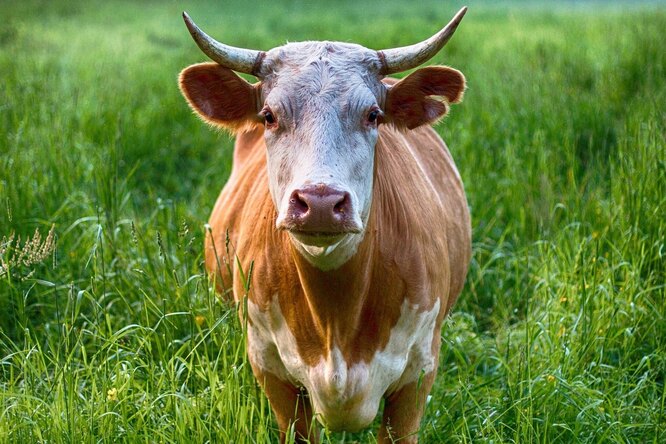 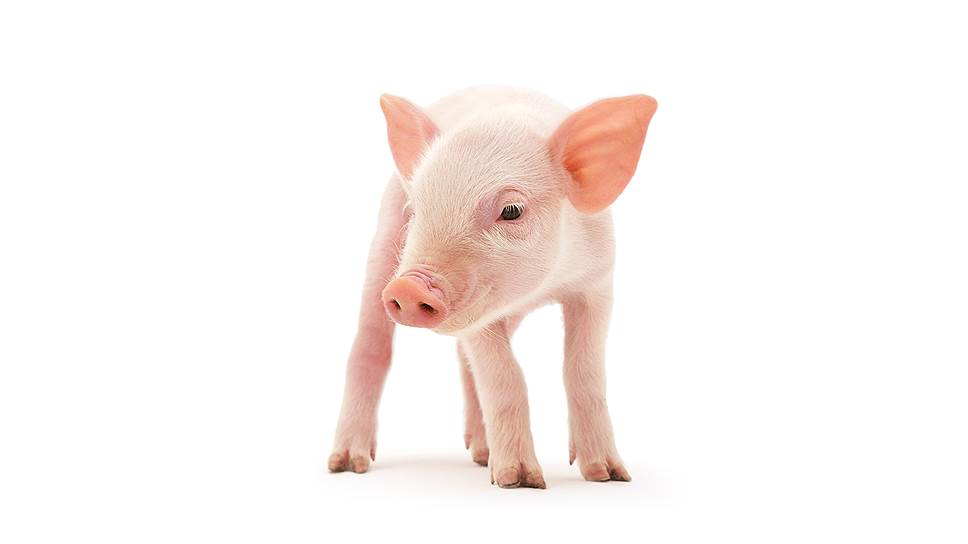 ХОМЯ́К
ПОПУГА́Й
КУ́РИЦА
СВИНЬЯ́, ПОРОСЁНОК
КОРО́ВА
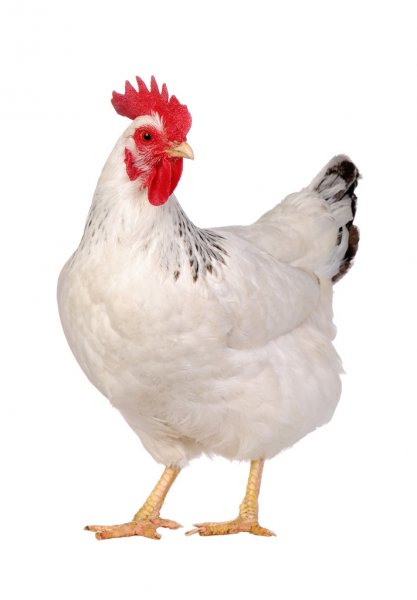 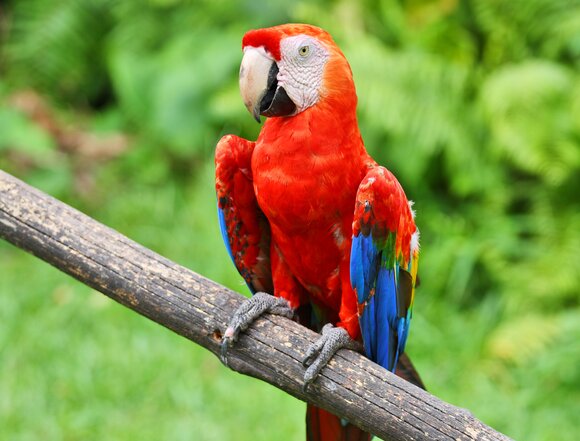 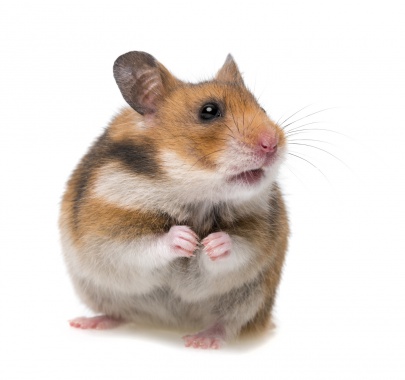